Técnicas de estudio
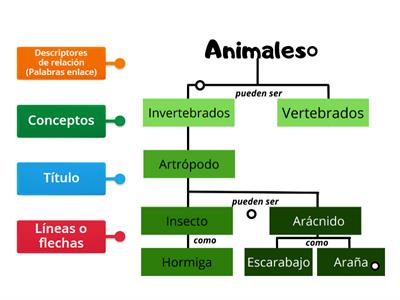 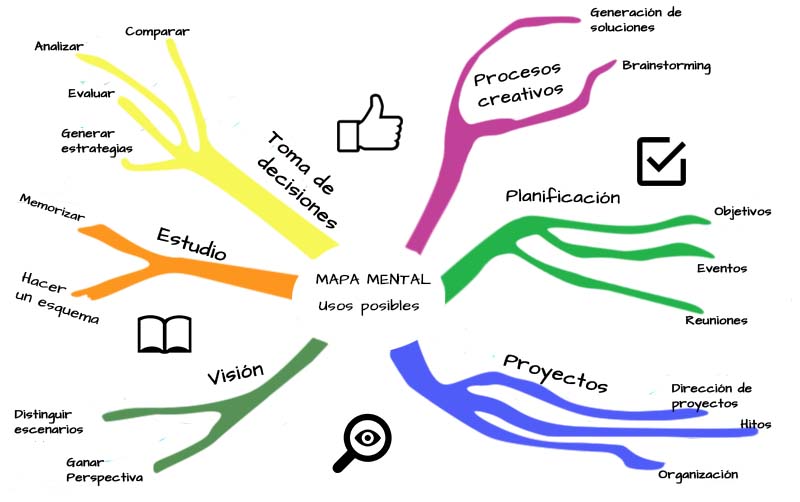 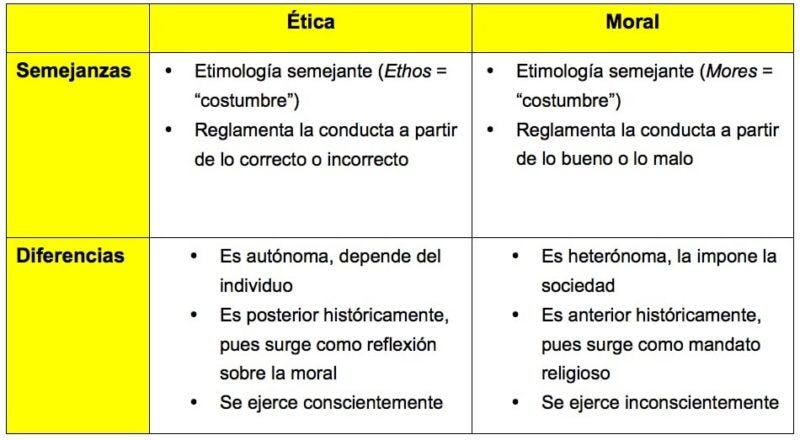 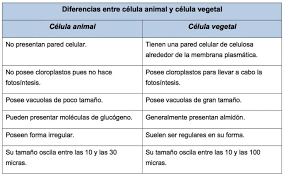 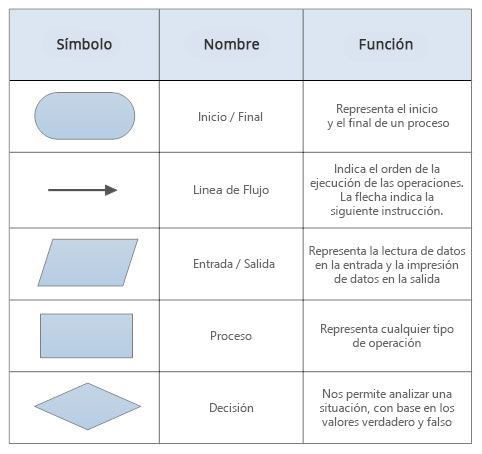 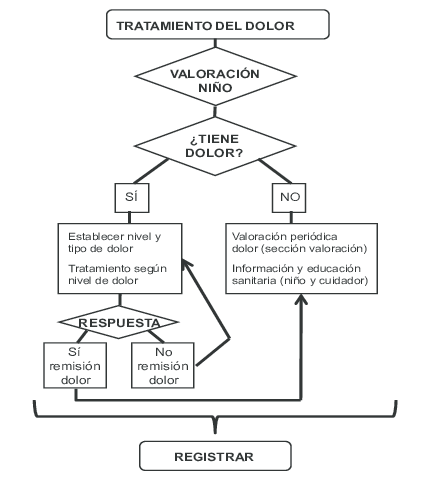 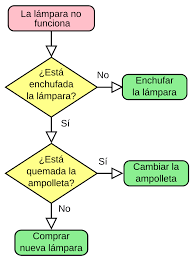 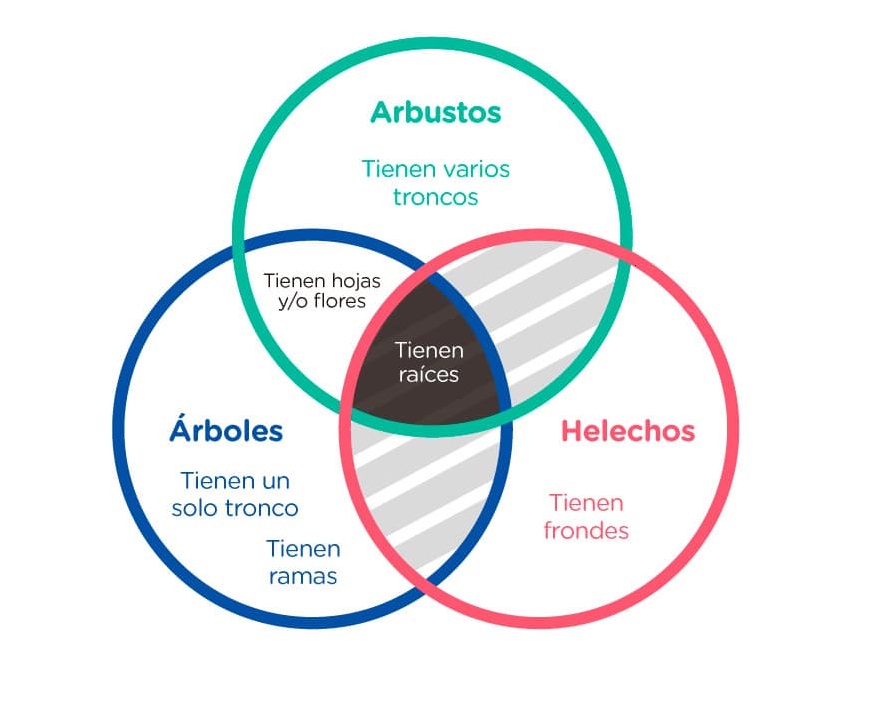 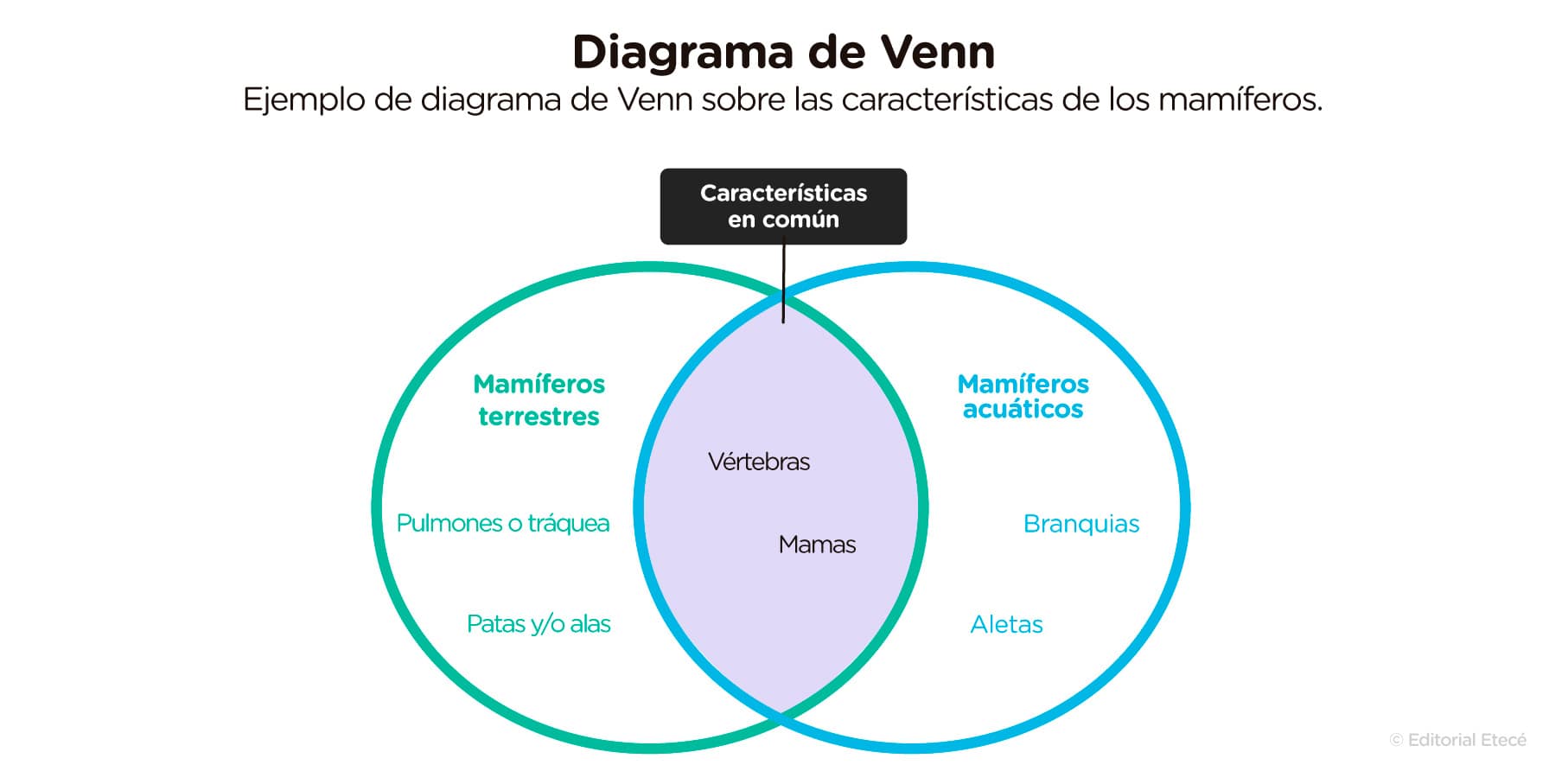 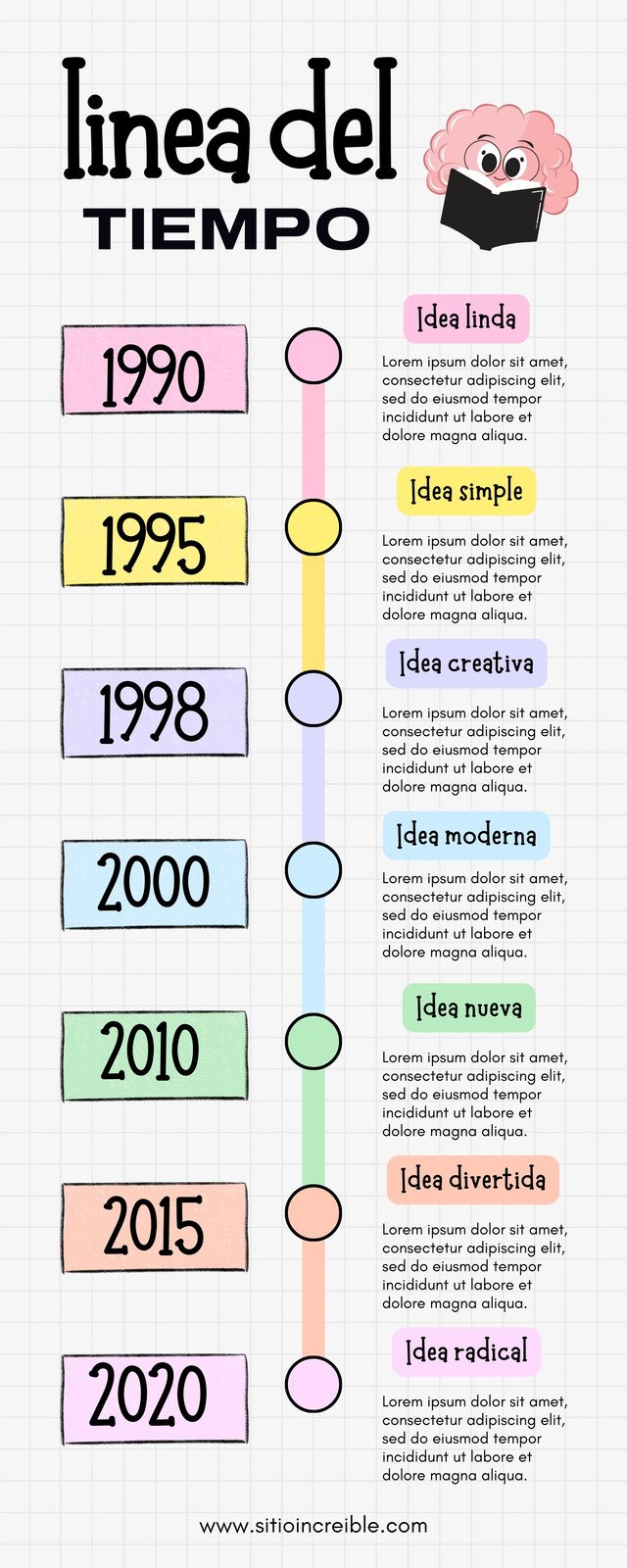 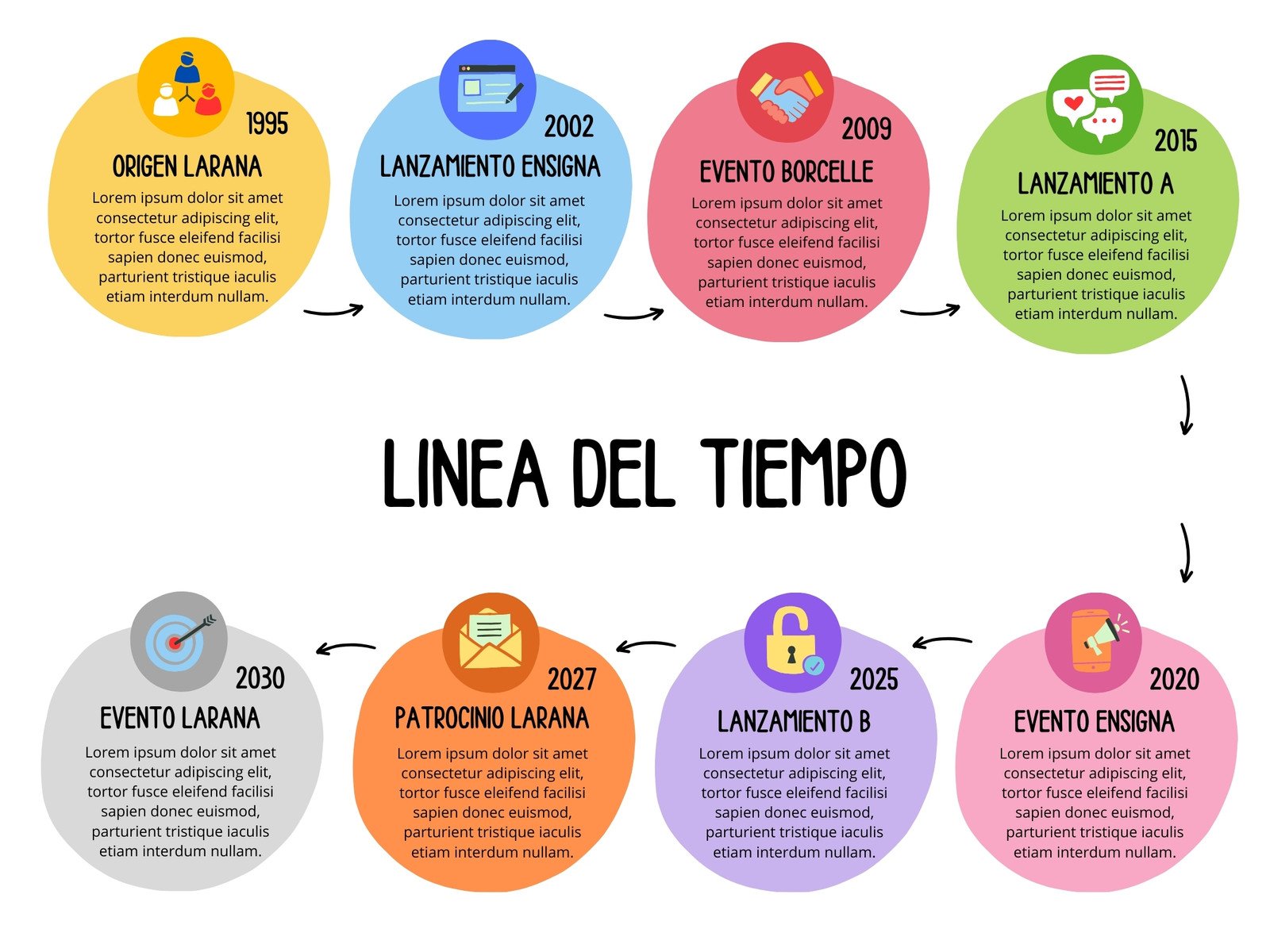 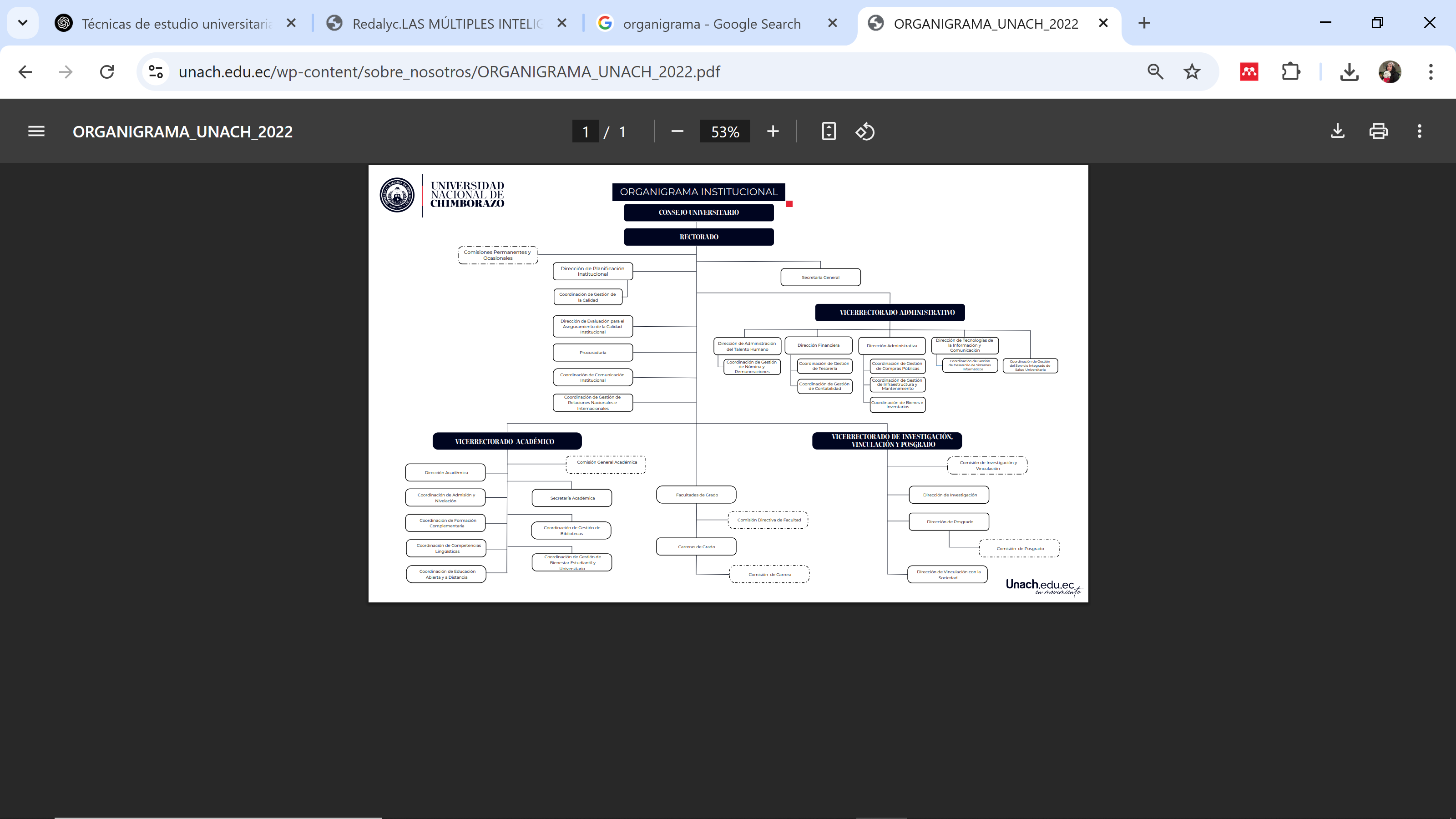 Actividad 
En base al siguiente artículo realicen las siguientes actividades. 
Lectura del artículo 
Subrayado de las ideas principales 
Resumen del artículo (recuerden que el resumen debe ser entre el 25% al 30% del contenido original 
Realizar un organizador gráfico, puede ser un mapa mental, mapa conceptual o el que les facilite